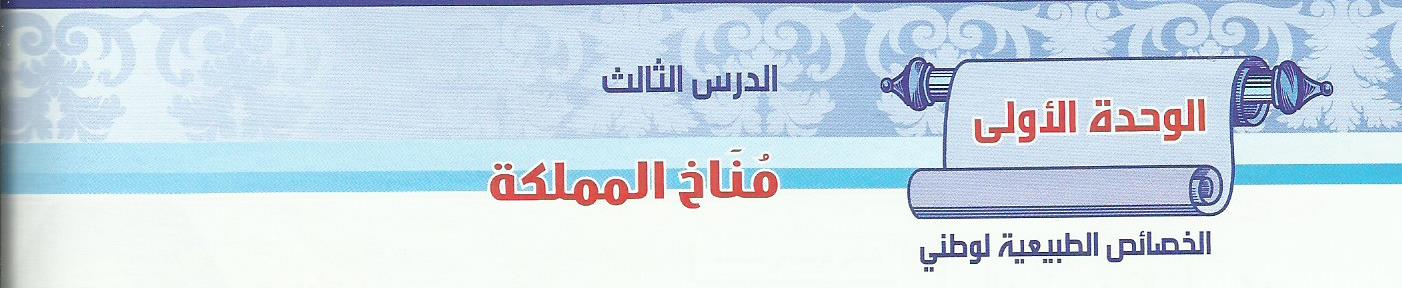 بسبب وقوع المملكة بين درجتي عرض 16 – 32شمال خط الإستواء
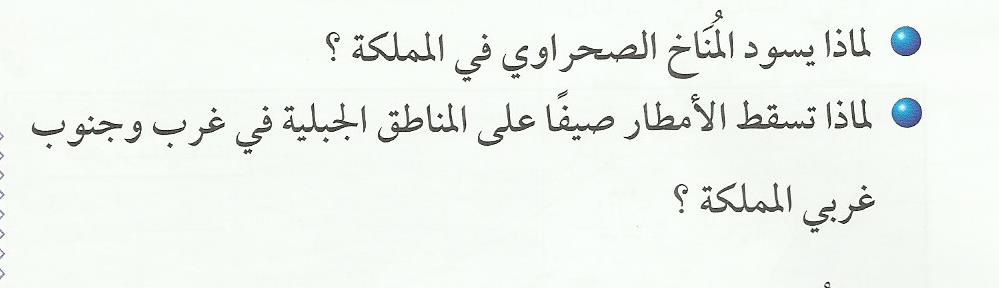 بسبب هبوب الرياح الموسمية الجنوبية الغربية
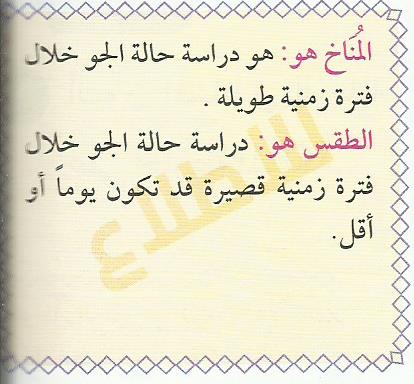 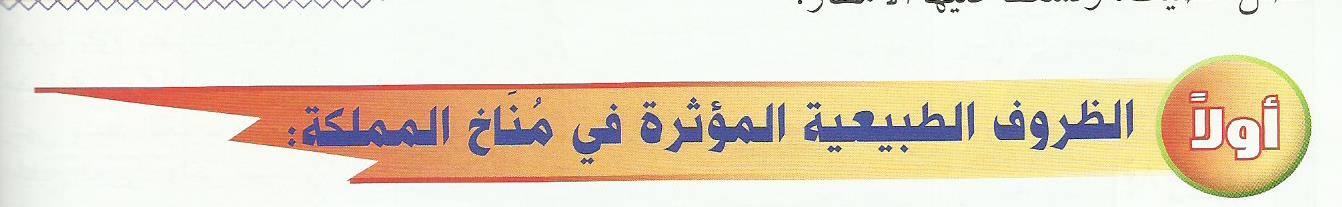 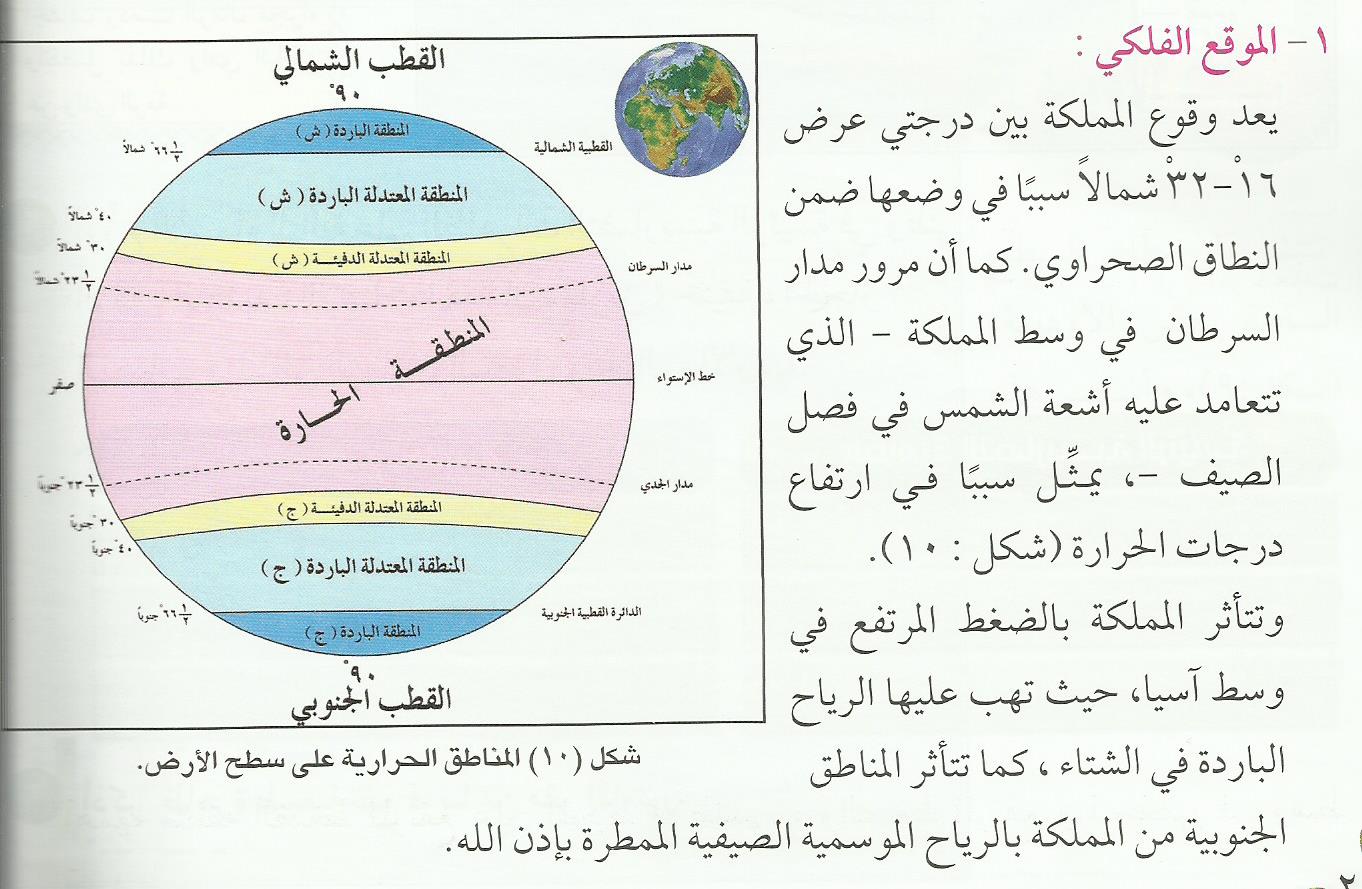 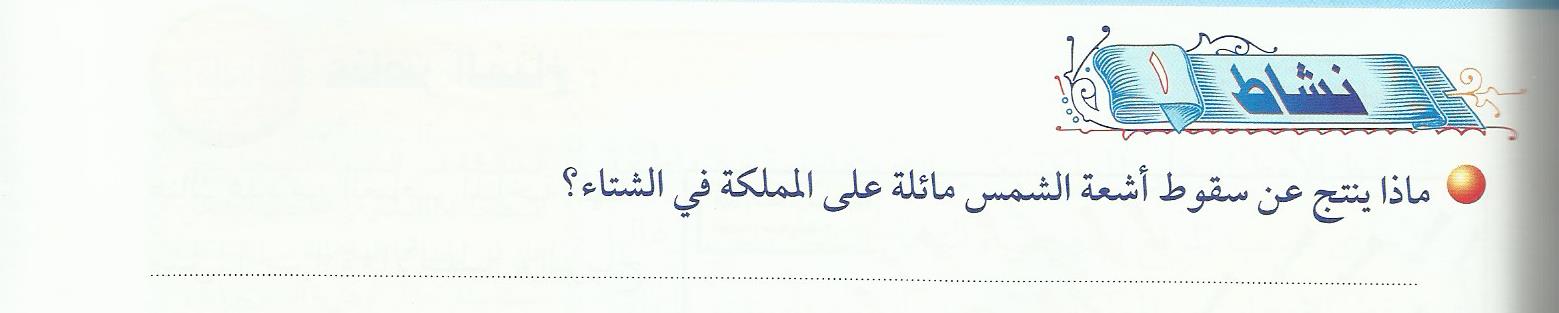 انخفاض في درجات الحرارة
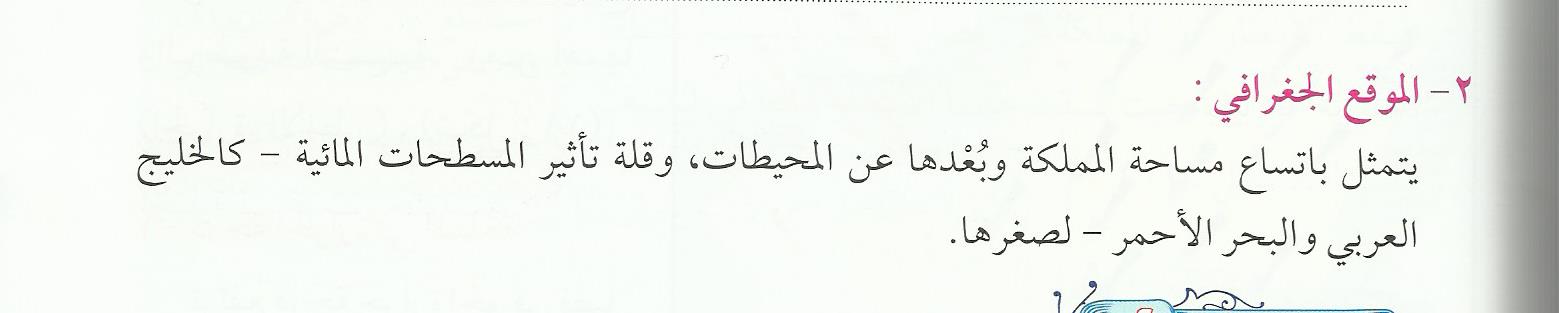 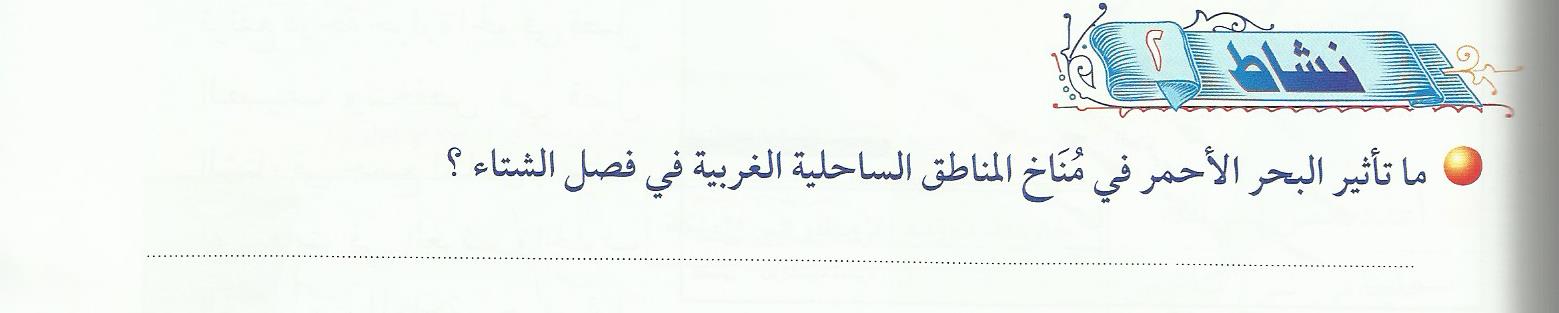 ساعد على اعتدال درجات الحرارة
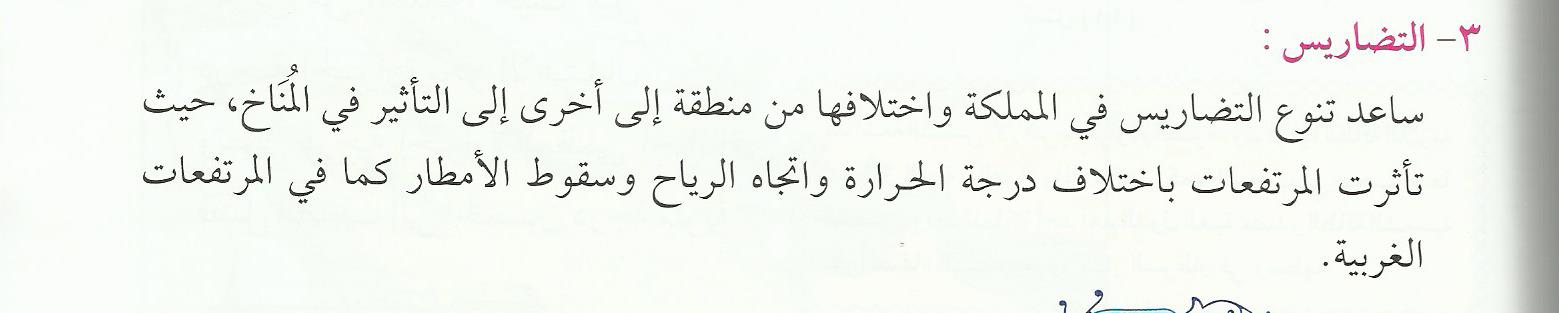 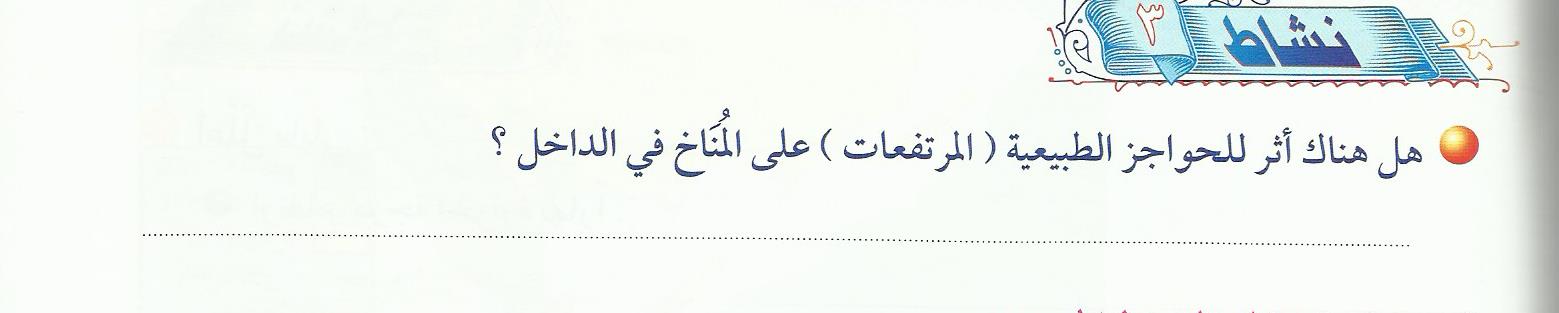 ساعدت على هيمنة المناخ القاري
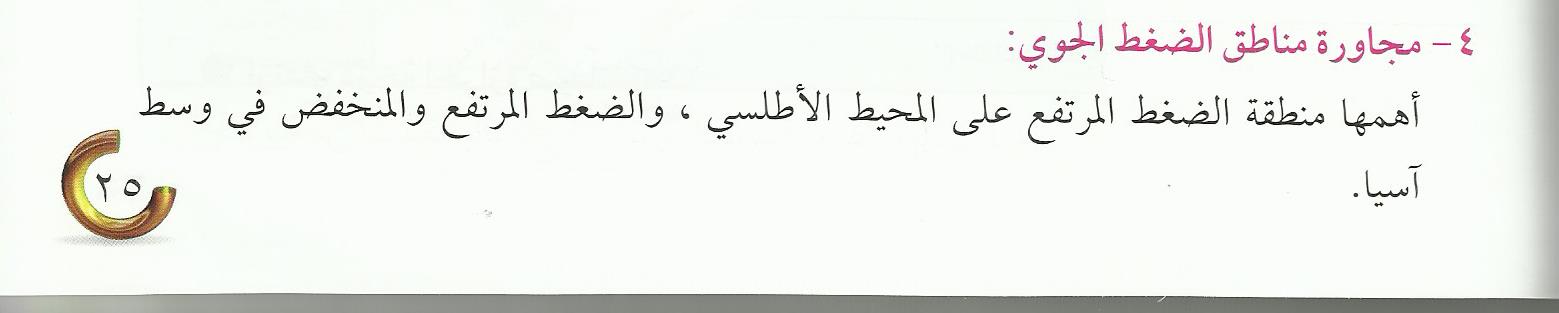 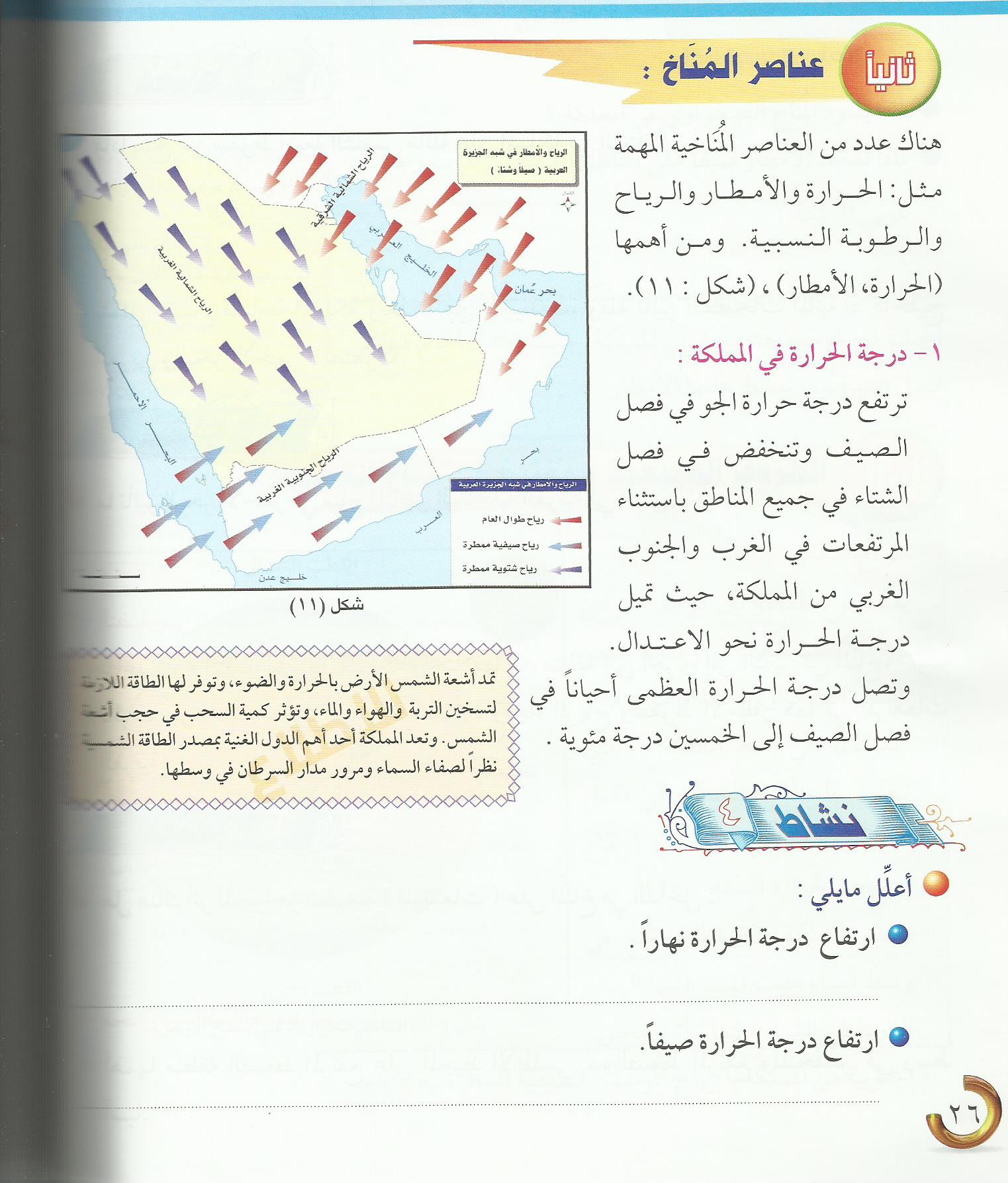 بسبب سطوع أشعة الشمس لساعات طويلة وخلو سماء المملكة من السحب وقلة الغطاء النباتي
بسبب تعامد أشعة الشمس على مدار السرطان
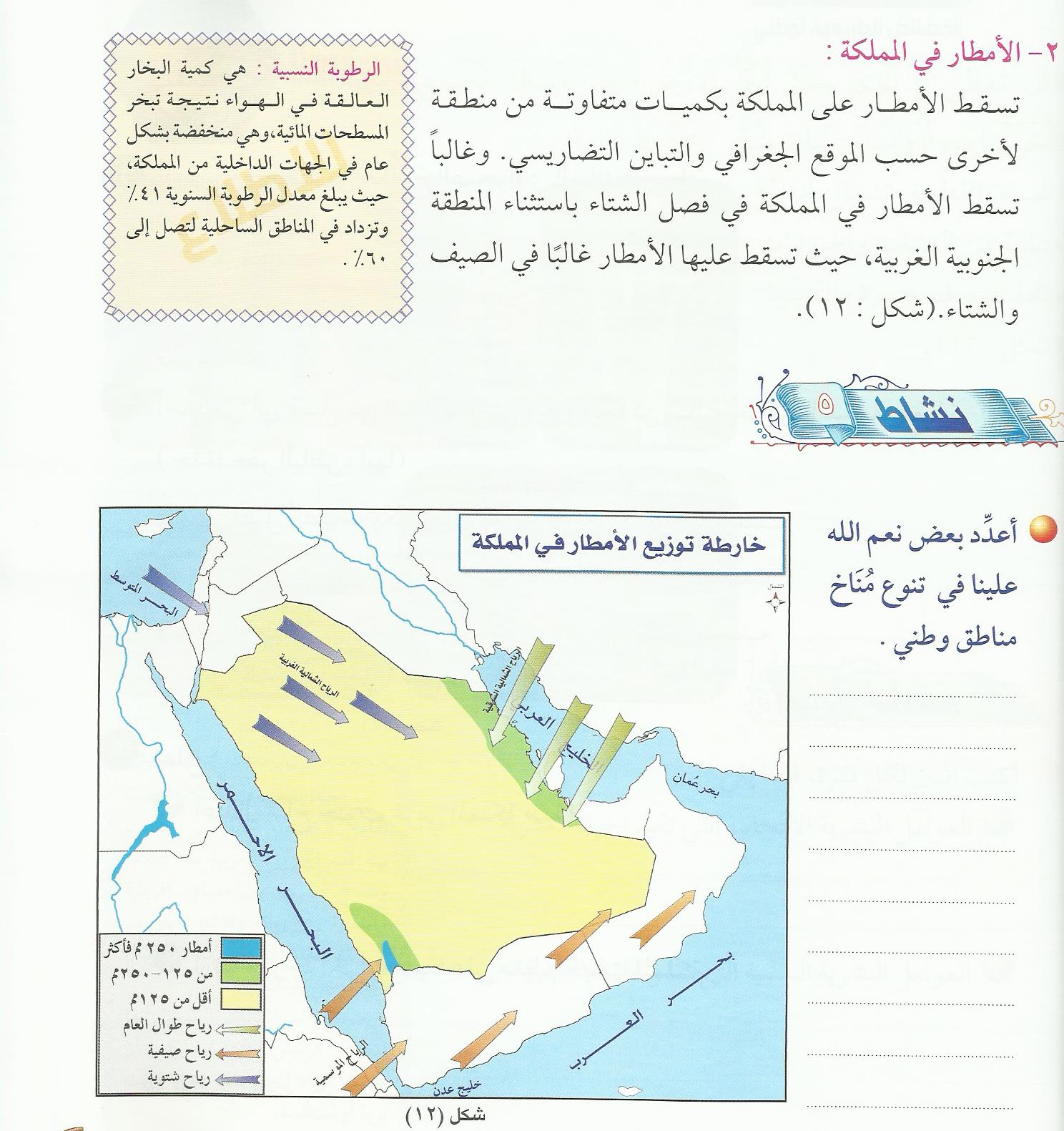 1- تنوع المنتجات الزراعية .
2- فرصة وجود أماكن سياحية داخل بلدي .
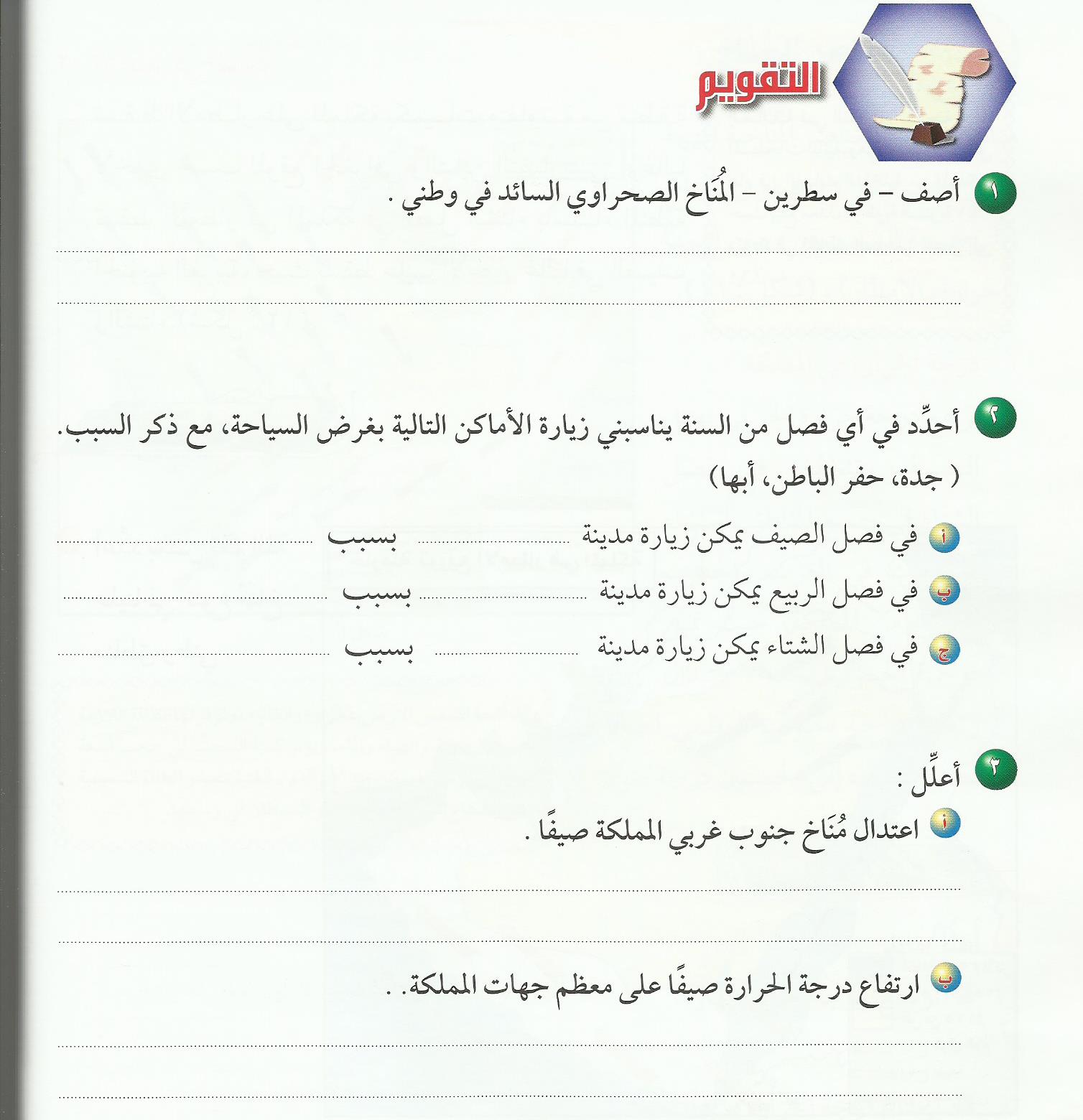 ترتفع درجة الحرارة في فصل الصيف وتنخفض في فصل الشتاء , ورياحة جافة ومحملة بالأتربة , وأمطاره قليلة , وتكون مفاجئة وسريعة تسبب انجراف التربة وتدمر بعض الممتلكات
أبها
اعتدال الجو
توفر الربيع وجمال الطبيعة
حفر الباطن
وجود البحر
جدة
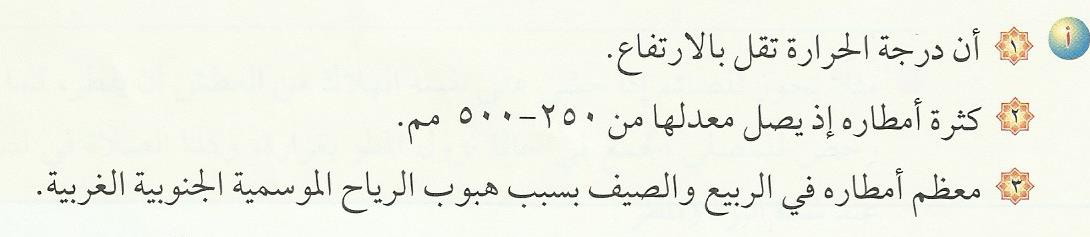 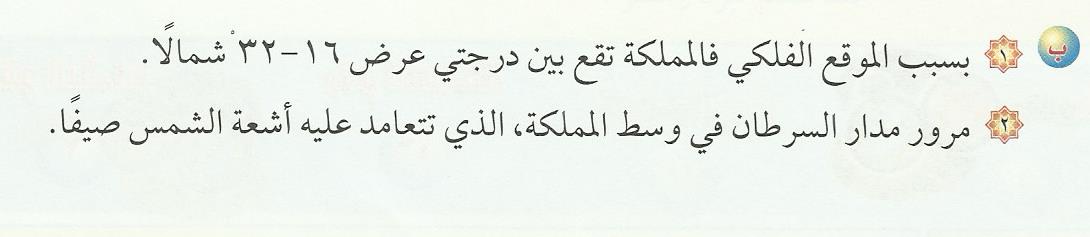